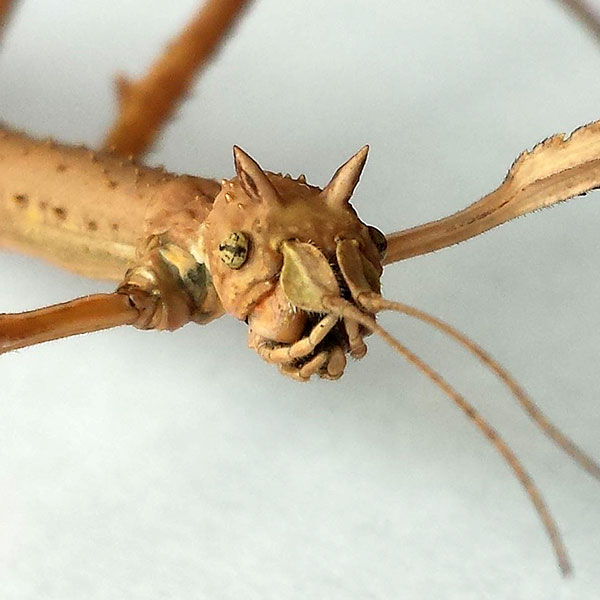 I Liceum Ogólnokształcące im. Stanisława Staszica w Chrzanowie
Bacza Daria
Dobranowska Karolina
Lofek Weronika
Mierniczek Olga
Nowak Paulina
Pamuła Kacper
Pituch Anna
Smółka Leon
Wojtyła Sandra
Wróblewska Julia
Badanie preferencji termicznych patyczaka rogatego (Medauroidea extradentata)
Wstęp
Patyczak rogaty (Medauroidea extradentata) 
Występowanie - naturalnie w Wietnamie południowym
Wielkość - Samice do 10 cm dł., samce do ok. 7 cm
Długość życia - w terrarium zależna jest od warunków przetrzymywania i jakości dostarczonego pokarmu. Forma dorosła może żyć do roku (wyjątkowo około 1,5 r.)
Rozmnażanie - płciowo i partenogenetycznie. Samica w ciągu swojego życia składa około 300 jajeczek. Młode lęgną się po 1,5 - 2,5 miesiącach inkubacji.
Aktywność - największa późnym wieczorem, w nocy lub cieniu oraz przy dużej wilgotności.
Temperatura otoczenia- około 21°C, jednak spadki do 15°C, nie wpływają negatywnie na jego samopoczucie.
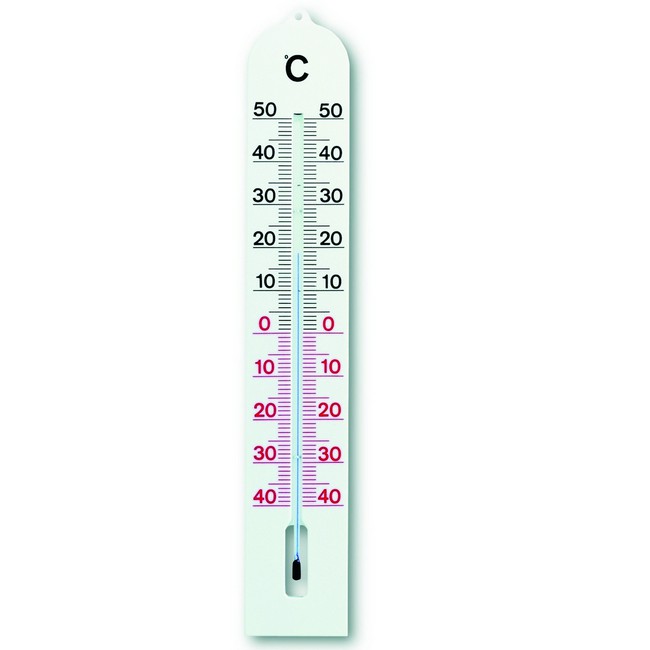 Problem badawczy
Badanie preferencji termicznych patyczaka rogatego (Medauroidea extradentata) 

Hipoteza
Temperaturą optymalną dla patyczaka rogatego (Medauroidea extradentata) jest temperatura pokojowa 21o C
Materiał i metodyka
Do wykonania doświadczenia użyto metalowej brytfanny, która z jednej strony podgrzewana była parą z gorącej wody, natomiast z drugiej, schładzana kostkami lodu. 
Termometrem dotykowym zmierzono temperaturę w różnych miejscach brytfanny i zapisano markerem.
Doświadczeniu poddano 5 samic patyczaków:
Zarę
Zosię
Robercika
Jessicę 
Picketta
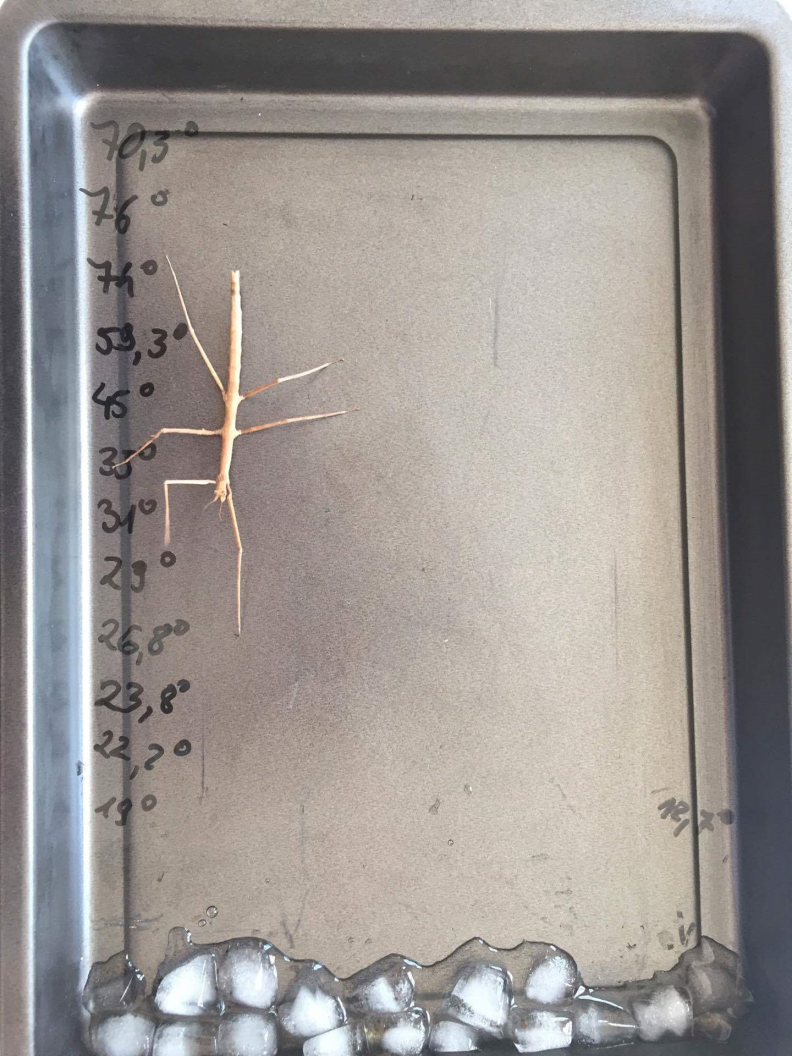 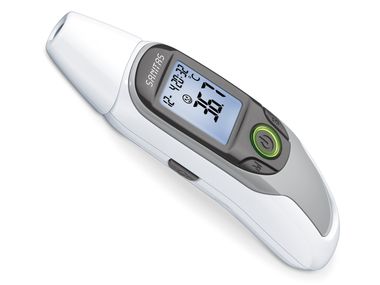 Każdy osobnik wypuszczany był pojedynczo na brzegu brytfanny, gdzie była najwyższa temperatura.
Wykonano 2 kolejki badań.
Obserwowano, który obszar brytfanny jest preferowany przez każdego osobnika.
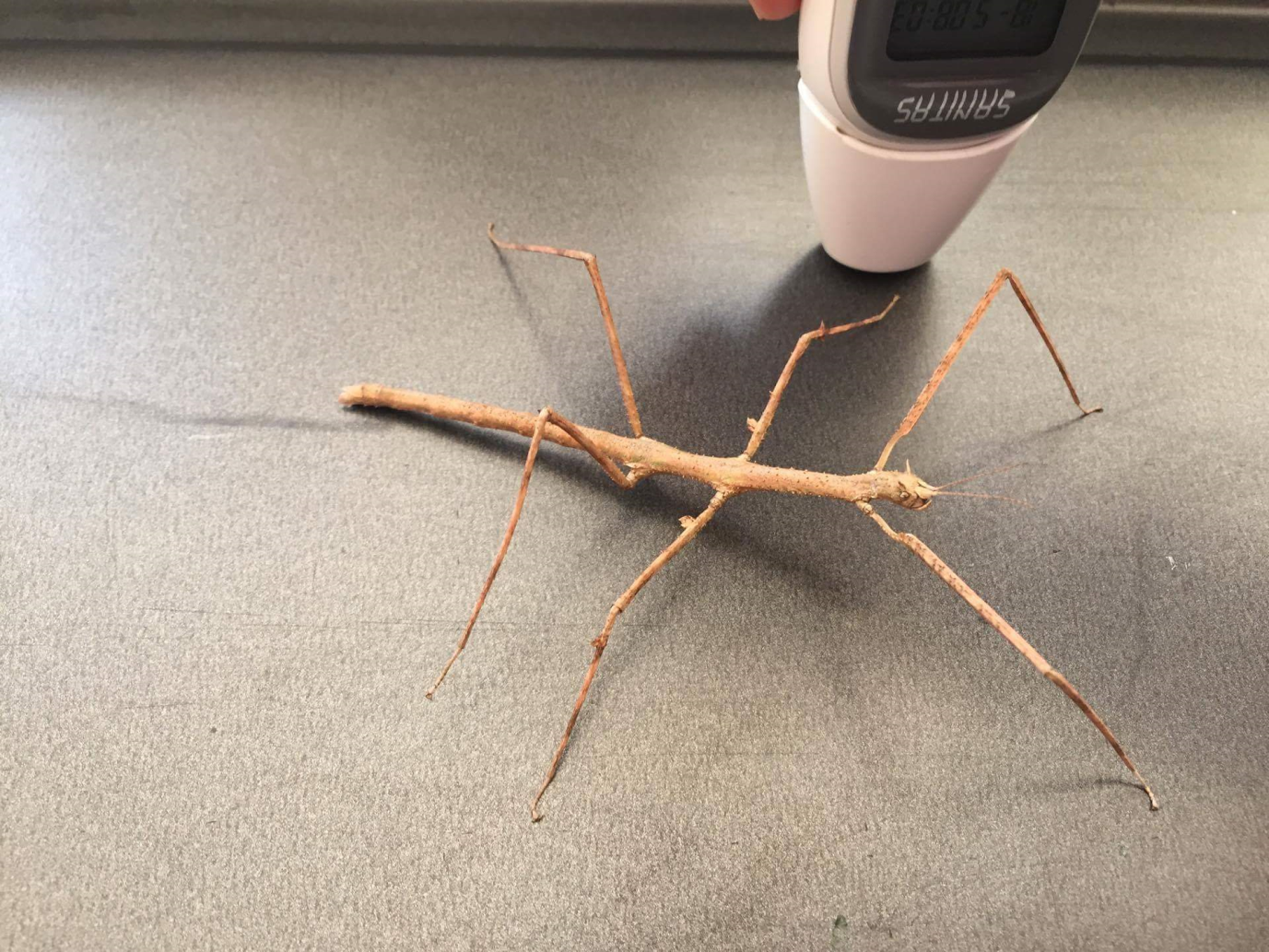 Wyniki
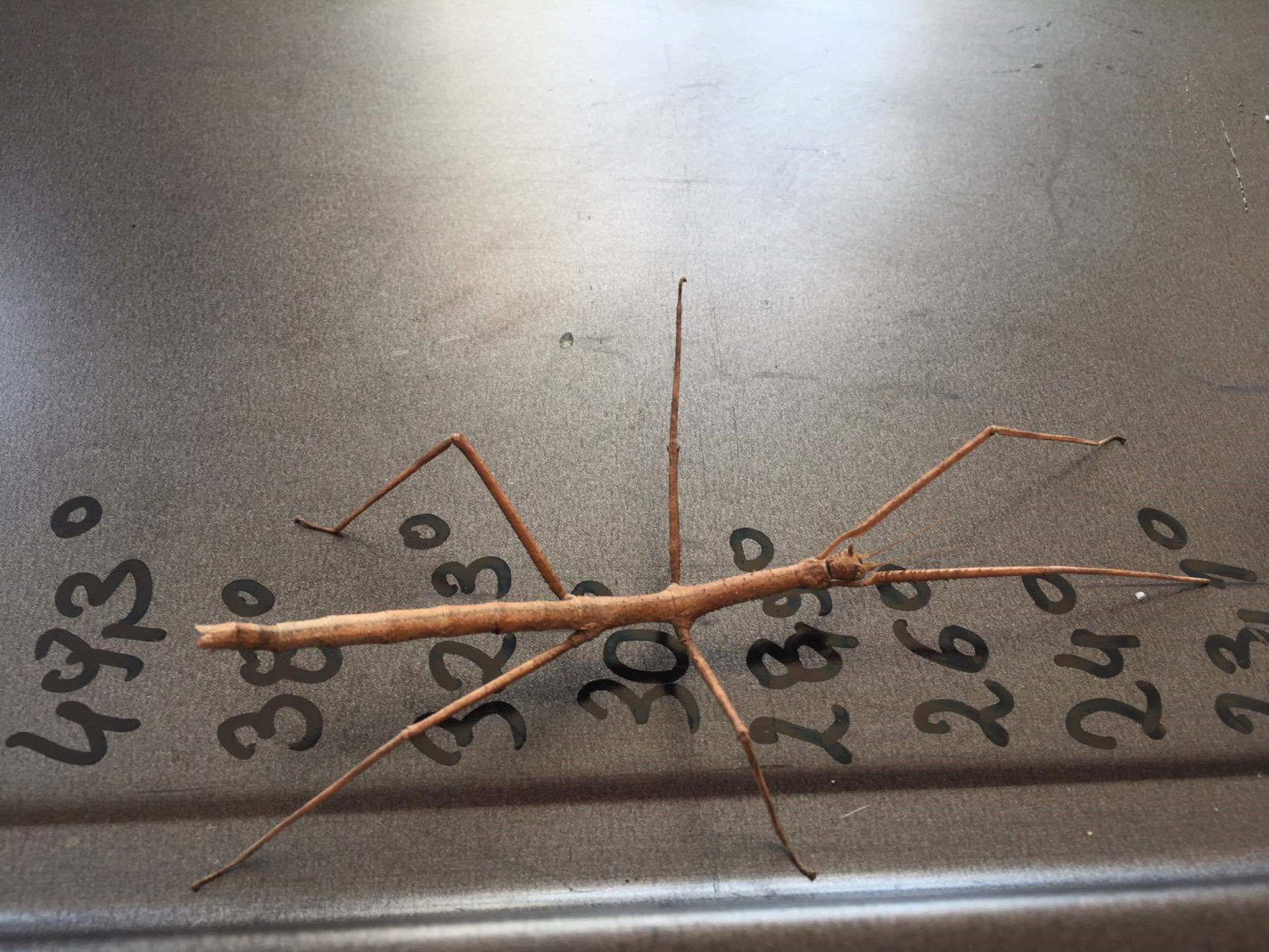 Wniosek
Patyczaki rogate ( Medauroidea extradentata) preferują warunki pokojowe ( 20 - 30o C).